安静， 我灵， 安静
https://www.youtube.com/watch?v=-WO3Ulb9LGM
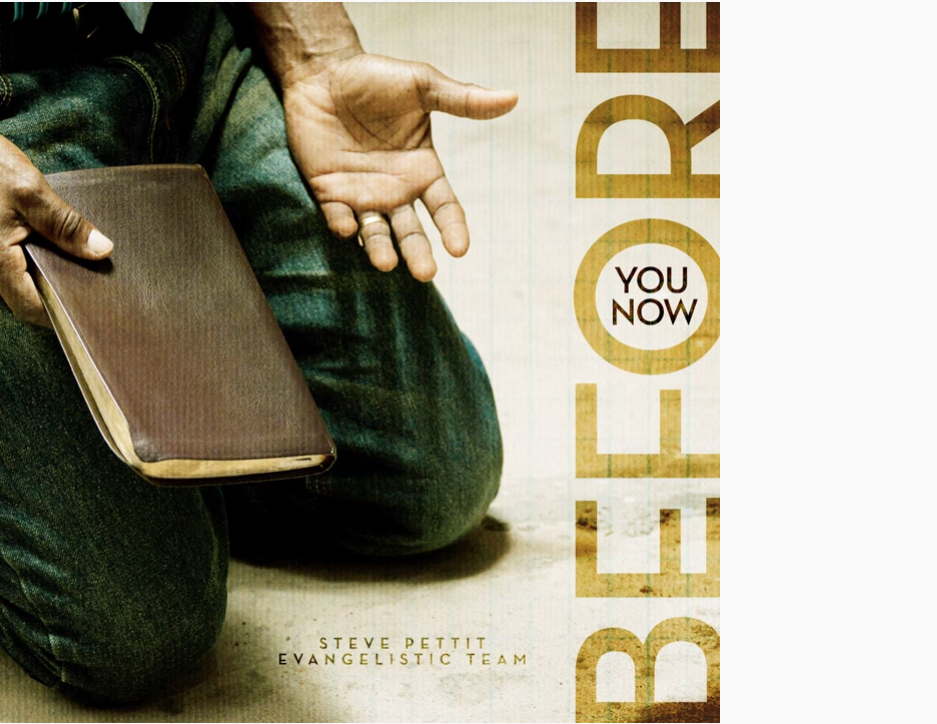 Keith & Kristyn Getty - Still My Soul, Be Still Lyrics
Artist: Keith & Kristyn Getty
Album: Awaken the Dawn
Still my soul be still安静， 我灵， 安静And do not fear  不要害怕Though winds of change may rage tomorrow 可能明日風向改變怒吼God is at your side 上帝在你身旁No longer dread 不再懼怕The fires of unexpected sorrow 不期烈焰般痛苦God You are my God 神啊袮是我的神And I will trust in You and not be shaken 我要信靠袮而不動搖Lord of peace renew 平安的主更新A steadfast spirit within me 我裡面篤定的靈To rest in You alone 安歇惟在袮裡Still my soul be still 安靜我靈安靜Do not be moved 不要動搖By lesser lights and fleeting shadows 被似光非光飛奔的幽暗Hold onto His ways 抓定祂的道路With shield of faith 藉信心的盾牌Against temptations flaming arrows 戰勝火箭般試探Still my soul be still 安靜我靈安靜Do not forsake 不要放棄The Truth you learned in the beginning 你起初所學真理Wait upon the Lord 等候主And hope will rise As stars appear when day is dimming. 盼望將如明星升起當黑暗降臨之時。
詩篇1
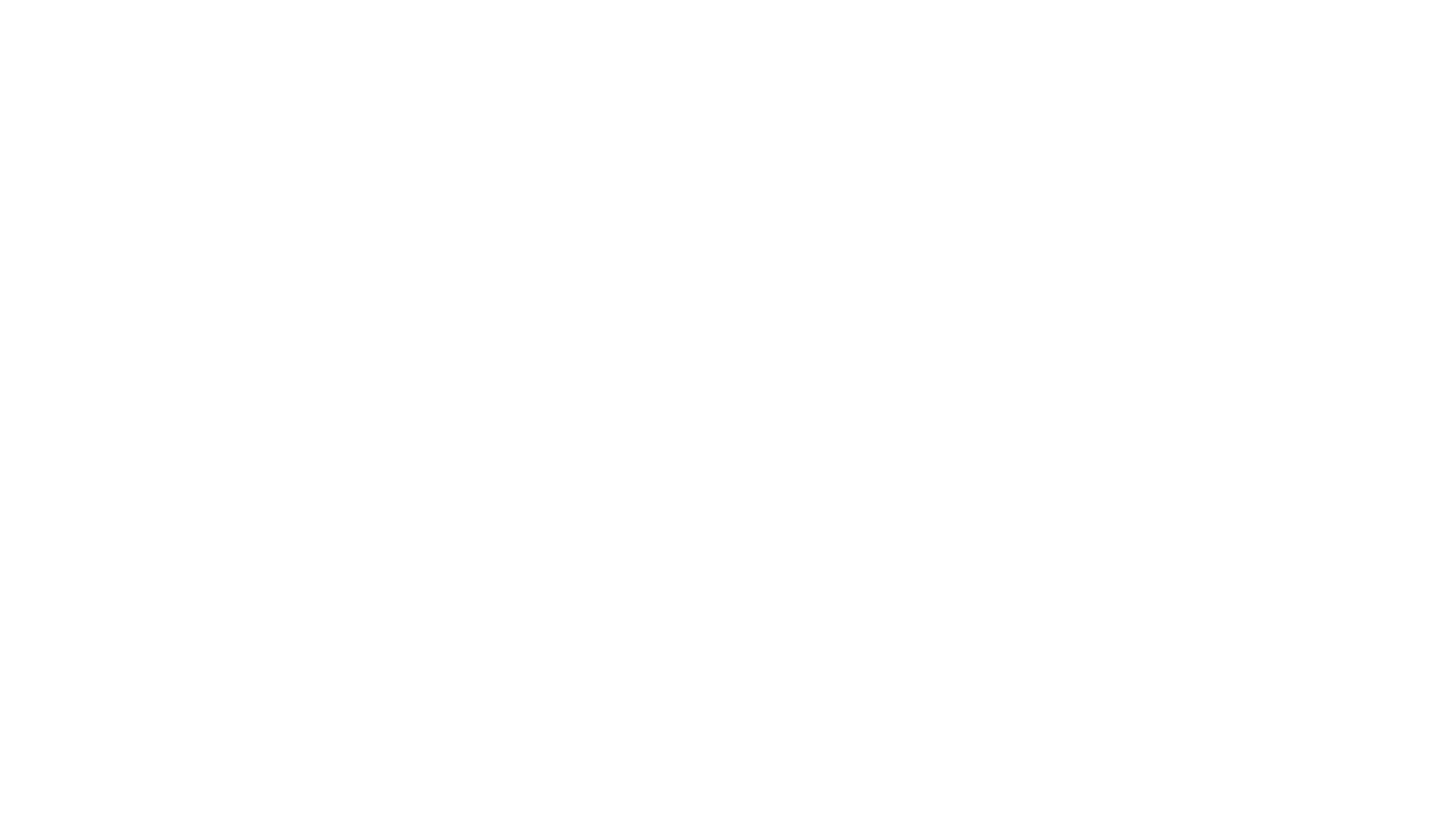 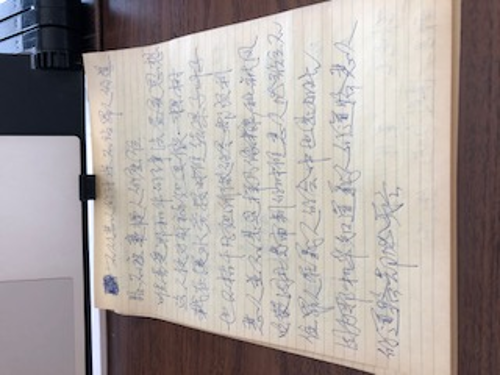 詩篇1
1  不從惡人的計謀，不站罪人的道路，不坐褻慢人的座位，
2  唯喜愛耶和華的律法，晝夜思想，這人便為有福！
3  他要像一棵樹，栽在溪水旁，按時候結果子，葉子也不枯乾，凡他所做的，盡都順利。
4  惡人並不是這樣，乃像糠秕，被風吹散。
5  因此當審判的時候，惡人必站立不住，罪人在義人的會中也是如此。
6  因為耶和華知道義人的道路，惡人的道路卻必滅亡。
詩篇1
1  不從惡人的計謀，不站罪人的道路，不坐褻慢人的座位，
2  唯喜愛耶和華的律法，晝夜思想，這人便為有福！
3  他要像一棵樹，栽在溪水旁，按時候結果子，葉子也不枯乾，凡他所做的，盡都順利。
4  惡人並不是這樣，乃像糠秕，被風吹散。
5  因此當審判的時候，惡人必站立不住，罪人在義人的會中也是如此。
6  因為耶和華知道義人的道路，惡人的道路卻必滅亡。
詩篇1
1  不從惡人的計謀，不站罪人的道路，不坐褻慢人的座位，
2  唯喜愛耶和華的律法，晝夜思想，這人便為有福！
3  他要像一棵樹，栽在溪水旁，按時候結果子，葉子也不枯乾，凡他所做的，盡都順利。
4  惡人並不是這樣，乃像糠秕，被風吹散。
5  因此當審判的時候，惡人必站立不住，罪人在義人的會中也是如此。
6  因為耶和華知道義人的道路，惡人的道路卻必滅亡。
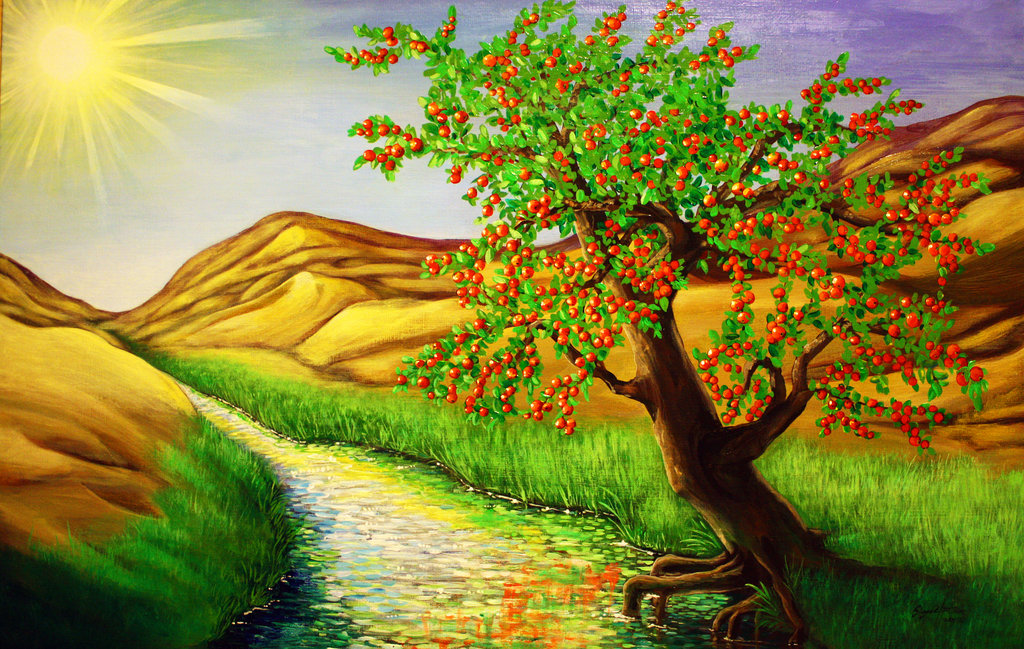 義人：
不從惡人的計謀，
不站罪人的道路，
不坐褻慢人的座位，
唯喜愛耶和華的律法：
晝夜思想，這人便為有福！
他要像一棵樹，栽在溪水旁，按時候結果子，葉子也不枯乾，
凡他所做的，盡都順利。
道路耶和華知道：耶和華知道義人的道路
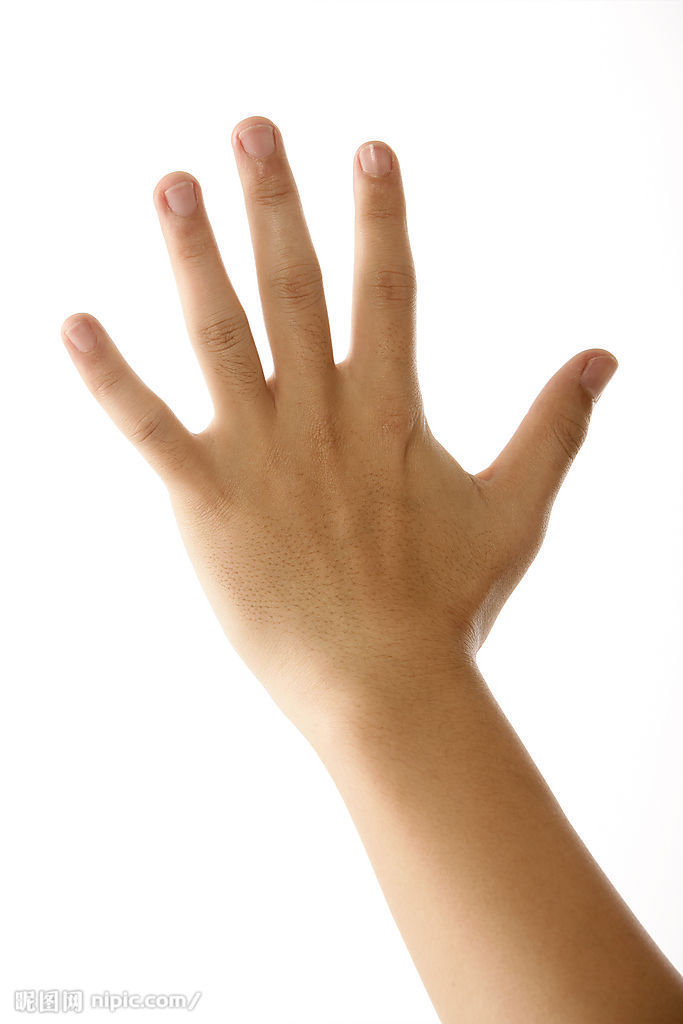 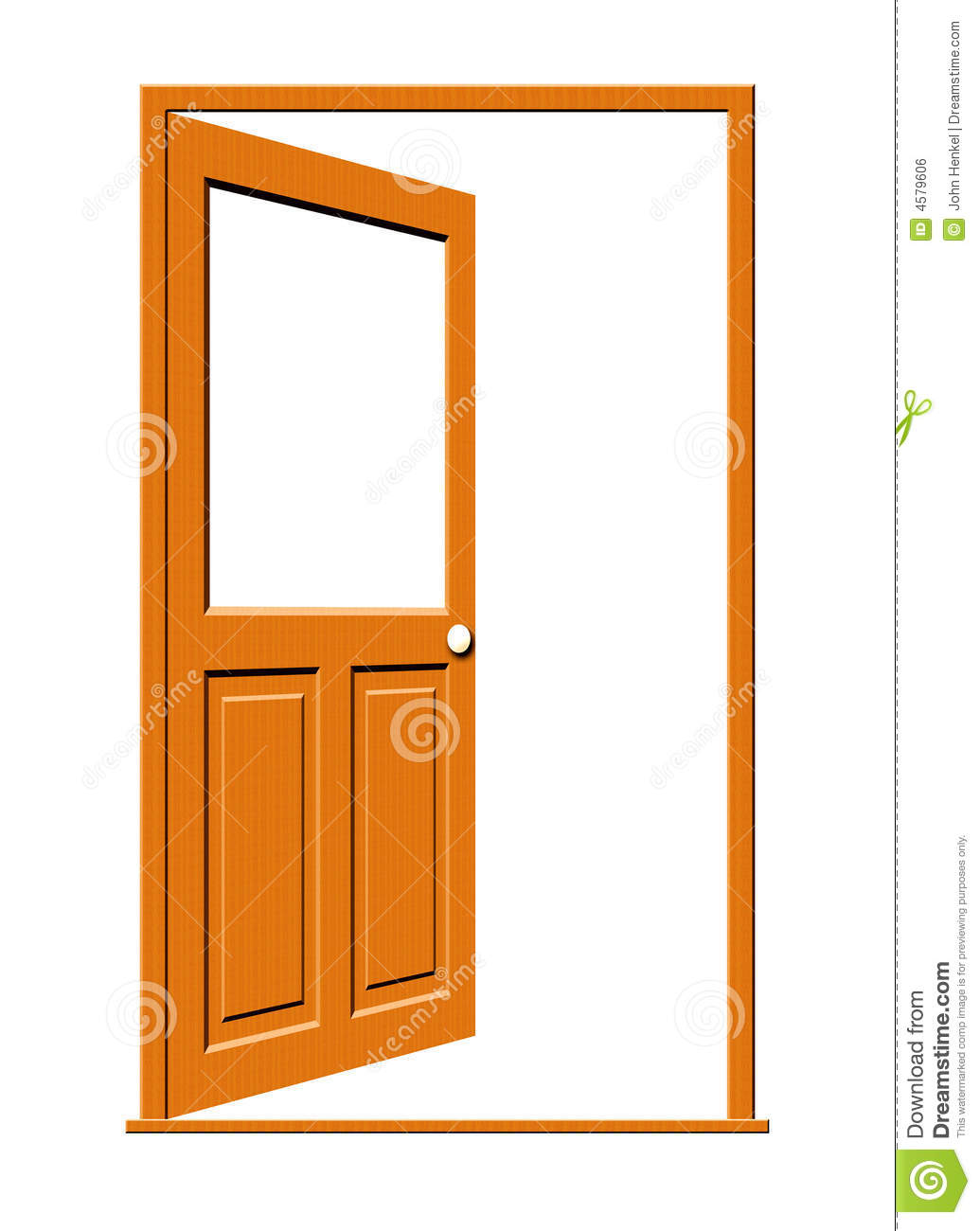 知道 ידע:  
know 
开门看
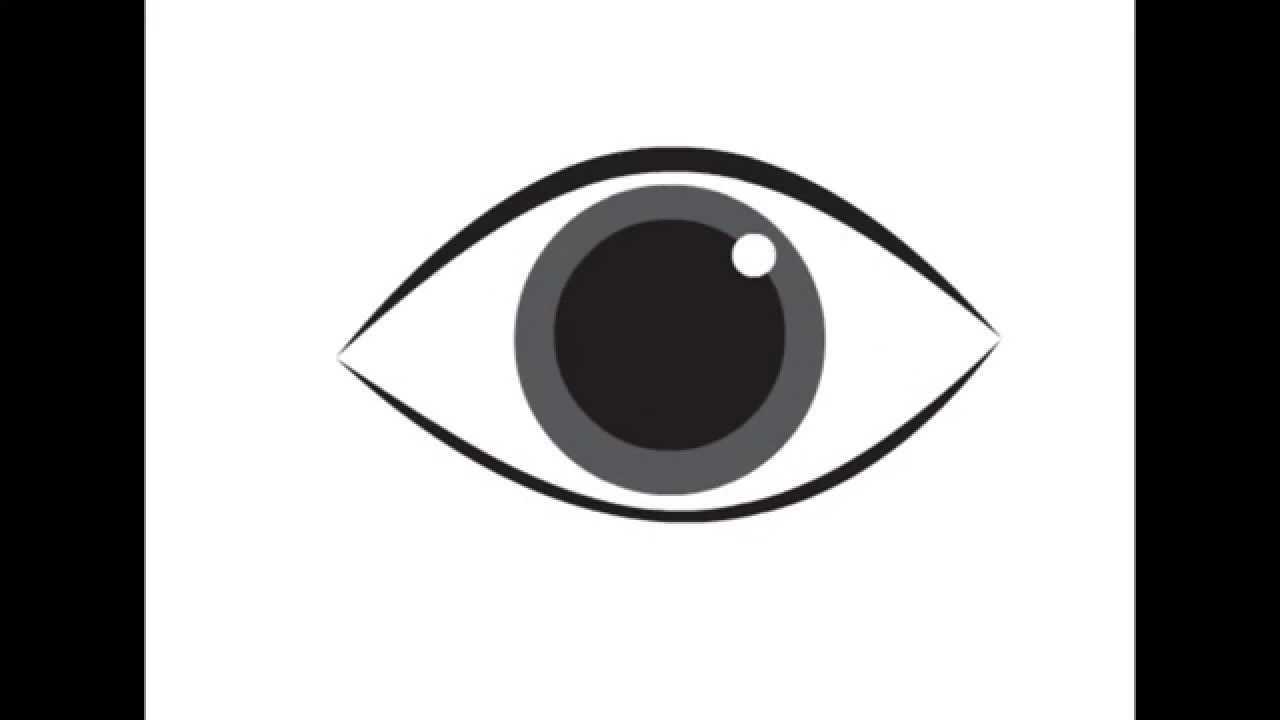 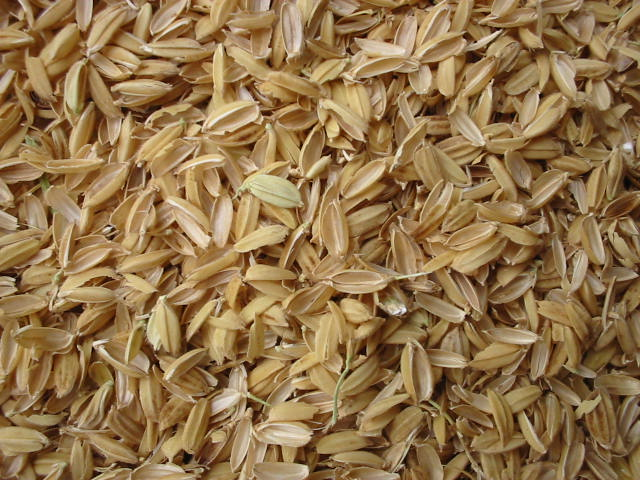 惡人：並不是這樣
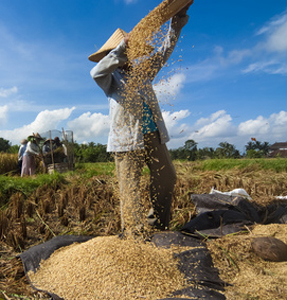 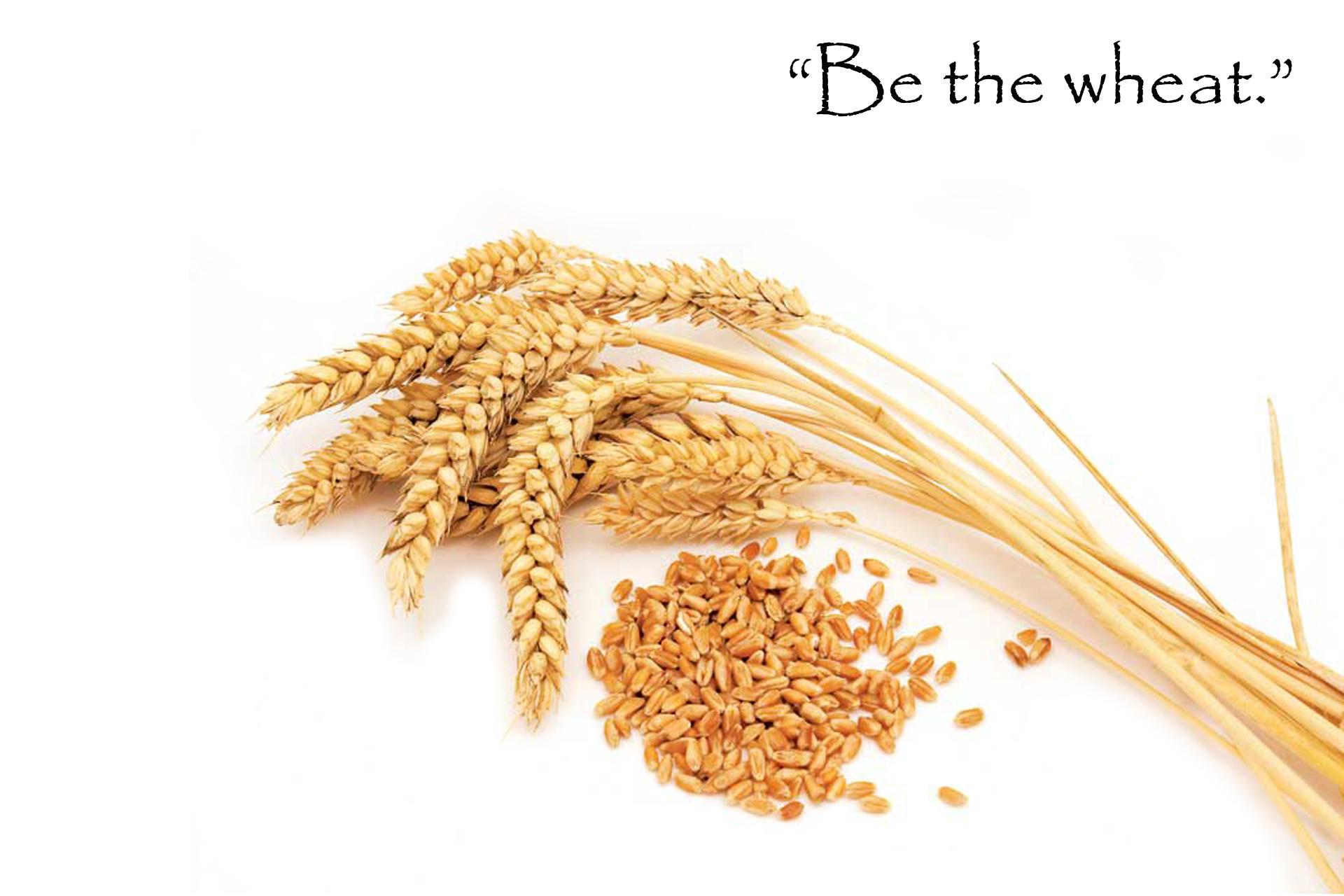